Keskusteleva kuvan tarkasteluPOMM1033
7.5.2024
JYU. Since 1863.
1
KESKUSTELEVA KUVAN TULKINTA - VTS
VTS-menetelmä on kehitetty  visuaalisten taiteiden opetukseen ja se soveltuu esim. eri- asteiseen kouluopetukseen, museo-opetukseen eri-ikäisille ihmiselle erilaisissa kokoonpanoissa
Kehittäjinä museokasvattaja Philip Yenawine (MoMa) ja psykologi Abigail Housen (näköhavainto on kognitiivinen prosessi)
Kuvan oltava mielenkiintoinen, ikäryhmän huomioiva, ei liian häiritsevä, loukkaava, eikä liian helppo, tarinallinen, monitulkintaisuuden mahdollistava
2
JYU. Since 1863.
7.5.2024
Visual Thinking StrategyVisual Thinking Strategies
KOLME KYSYMYSTÄ:

Mitä tässä kuvassa on meneillään?

Mitä sellaista näet kuvassa, joka saa sinut sanomaan…?

Mitä muuta voimme vielä löytää?
3
JYU. Since 1863.
7.5.2024
JYU. Since 1863.
7.5.2024
4
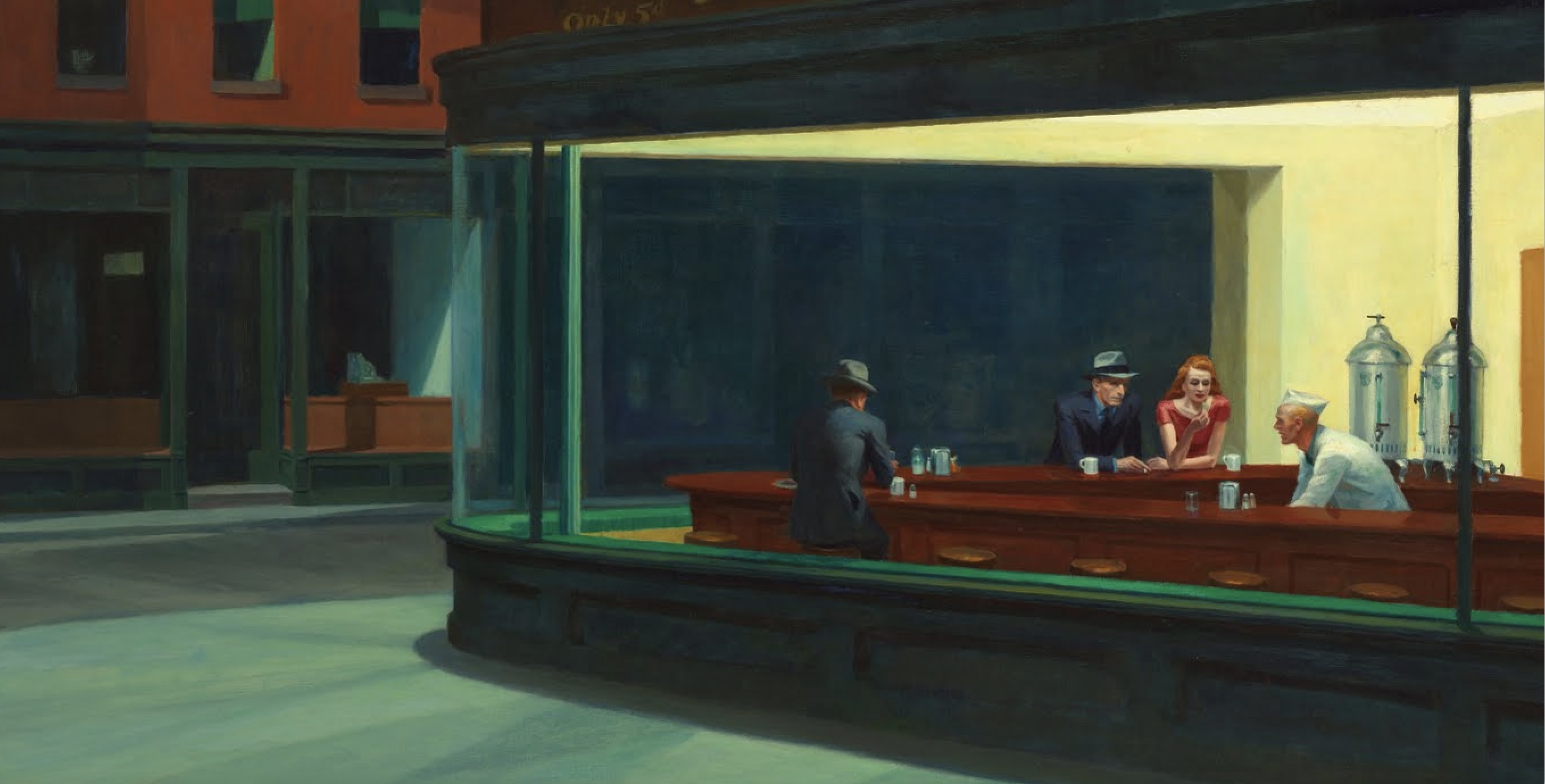 Edward Hopper; Nighthawks Oil on canvas 1942, 84,1x152,4cm
KIITOS OSALLISTUJILLE!
7.5.2024
JYU. Since 1863.
6